„ZDRAVÍ 2030“– analytická studie
Vybrané ukazatele proočkovanosti 
dětí a seniorů
Podíl dětí narozených v daném roce a očkovaných alespoň jednou dávkou očkovací látky proti pneumokokové infekci v letech 2012–2018
Zdroj: NRHZS - očkování identifikováno: ATC kód J07AL01, J07AL02 nebo J07AL52, nebo výkon ze seznamu 02146, 02147, 02148, nebo výkon 02110 v kombinaci s diagnózou Z238.
Podíl dětí narozených v roce 2017 očkovaných alespoň jednou dávkou očkovací látky
Podíl dětí narozených v daném roce očkovaných alespoň jednou dávkou očkovací látky - ČR
U dětí narozených v roce 2017 a je viditelná velká heterogenita v provedeném očkování alespoň jednou dávkou očkovací látky podle kraje bydliště. Nejvíce očkovaných je v Ústeckém kraji, naopak nejméně ve Zlínském a v Moravskoslezském kraji. Královéhradecký kraj patří mezi regiony s mírně nadprůměrnou proočkovaností. Pořadí krajů je za období posledních cca tří let víceméně neměnné.
Rok narození
!
!
Pozn.: Rok 2018 je domodelován, vzhledem k dostupnosti dat; hlášení za rok 2019 nejsou uzavřena, tj. děti narozené na konci roku 2018 v datech nelze sledovat po celých 7 měsíců.
Podíl dětí narozených v daném roce a očkovaných alespoň jednou dávkou očkovací látky proti pneumokokové infekci do 7 měsíců od narození
Zdroj: NRHZS - očkování identifikováno: ATC kód J07AL01, J07AL02 nebo J07AL52, nebo výkon ze seznamu 02146, 02147, 02148, nebo výkon 02110 v kombinaci s diagnózou Z238.
Královéhradecký kraj
Česká republika
Podíl pojištěnců očkovaných do 7 měsíců 
na všech narozených daného roku
Podíl pojištěnců očkovaných do 7 měsíců 
na všech narozených daného roku
Podíl pojištěnců očkovaných do 7 měsíců na všech očkovaných pojištěncích.
Podíl pojištěnců očkovaných do 7 měsíců na všech očkovaných pojištěncích.
Rok narození
!
!
!
Rok 2018 je domodelován, vzhledem k dostupnosti dat; hlášení za r. 2019 nejsou uzavřena, tj. děti narozené na konci roku 2018 nelze sledovat po celých 7 měsíců.
Proočkovanost dětí do 2 let včetně na spalničky, zarděnky a příušnice
Zdroj: NRHZS - očkování identifikováno pomocí ATC kódu J07BD a diagnózy Z274.
Narozené děti v daném roce, kterým byla podána první vakcína do dvou let včetně od narození.
Proočkovanost do dvou let od narození (HKK)
Proočkovanost dětí na spalničky, zarděnky a 
příušnice do dvou let včetně narozených v letech 2010 – 2016 v celé ČR mírně klesá (z původních 94 % na 88 %). Podle očkovacího schématu by měly být děti očkované nejdříve první den třináctého měsíce po narození, nejpozději však do osmnáctého měsíce věku dítěte.

Klesající trend v proočkovanosti je patrný ve všech regionech ČR, avšak významně nejnižších hodnot dosahuje populace v Praze v roce 2016, tj. 82,3 %. 
Klesající proočkovanost je významným zdravotním problémem a v oblasti očkování je v současnosti velký prostor pro zvyšování zdravotní gramotnosti obyvatelstva.

Proočkovanost dětí v HKK na spalničky, zarděnky a příušnice do dvou let v letech 2010–2016 rovněž postupně klesá a v roce 2016 dosáhla hodnoty 93,1%. Tato hodnota je nejvyšší mezi regiony ČR.
Rok narození
Proočkovanost dětí do 2 let včetně na spalničky, zarděnky a příušnice
Zdroj: NRHZS - očkování identifikováno pomocí ATC kódu J07BD a diagnózy Z274.
Narozené děti v daném roce, kterým byla podána první vakcína do dvou let včetně od narození.
Děti: rok narození 2016
Děti: rok narození 2015
> 2,0%
0,1 –2,0%
≤ 0,0%
Srovnání regionů potvrzuje, že na klesající proočkovanosti dětí proti spalničkám, zarděnkám a příušnicím se nejvíce podílí Hlavní město Praha s aktuálními hodnotami 82,3%, což je významně pod průměrem ČR. Nižší hodnoty proočkovanosti vedle HMP vykazuje také Zlínský kraj, ve kterém proočkovanost v čase dokonce významně klesá. Na druhou stranu je nutné zdůraznit, že řada regionů dosahuje více jak 90% proočkovanosti. Uvedená data potvrzují potřebu regionálně specifických a cílených osvětových a vzdělávacích programů. Královéhradecký kraj je regionem s nejvyšší proočkovaností.
Procento očkovaných mezi lety 2015 – 2017 ve skupině narozených v roce 2015
Procento očkovaných mezi lety 2016 – 2018 ve skupině narozených v roce 2016
Rozdíl
2016 - 2015
Kraj bydliště
LBK
ULK
HKK
KVK
PHA
PAK
MSK
STC
OLK
PLK
VYS
Rozdíl 2016 - 2015
ZLK
JMK
JHC
Pozn. Bydliště dětí uvažováno v roce narození.
Podíl dětí očkovaných hexavakcínou v letech 2012–2018
Zdroj: NRHZS; obyvatelé Královéhradeckého kraje
Očkování identifikováno pomocí ATC kódu J07CA09.
Podíl pojištěnců narozených v daném roce očkovaných alespoň jednou dávkou hexavakcíny (%)
Od ledna 2018 je změna ve schématu hexavakcíny, a to z 3+1 na 2+1. První dávka se aplikuje od 9. týdne věku, druhá za 2 měsíce po první, to je přibližne ve 4. měsíci a třetí, přeočkování, mezi 11. a 13. měsícem věku. U očkování nedonošených platí schéma 3+1.Základní očkovací schéma dle vyhlášky č. 299/2010 Sb. u hexavakcin spočívá v podání tří dávek. První dávka se očkuje v době od započatého 9. týdne, ideálně ve 3. měsíci. U dětí očkovaných proti tuberkulóze se základní očkování hexavalentní očkovací látkou provede od započatého třináctého týdne po narození dítěte, vždy však po zhojení postvakcinační reakce po očkování proti tuberkulóze.
Druhá a třetí dávka se podává v průběhu prvního roku života dítěte, přičemž interval mezi dávkami je 2 měsíce a 6 měsíců.
Podíl očkovaných (%)
Proočkovanost dívek (kohorta 13 let v daném roce) proti HPV
Zdroj: NRHZS, identifikováno pomocí ATC kódu J07BM a nebo jednomu z výkonů 02110, 02125 v kombinaci s diagnózou Z258; Královehradecký kraj kraj
Počet očkovaných v daném roce odpovídá pacientům, kteří v daném roce dosáhli 13 let a byli očkováni v daném nebo následujícím kalendářním roce.
Počet očkovaných dívek s bydlištěm 
v Královehradeckém kraji
Proočkovanost pro dívky s bydlištěm 
v HKK a v ČR
Hrazené očkování proti HPV je k dispozici pro dívky od třináctého roku věku do dovršení čtrnáctého roku. Proočkovanost proti papilomavirům od roku 2012 do roku 2017 významně klesá (z 76% na 64%). Klesající proočkovanost je významným zdravotním problémem a v oblasti očkování je v současnosti velký prostor pro zvyšování zdravotní gramotnosti obyvatelstva.

Proočkovanost proti papilomavirům v HKK od roku 2012 do roku 2017 významně klesá tempem odpovídajícím celé populaci ČR (z 80 % na 69 %).
!
!
Pozn. Vztaženo k dívkám ve věku 13 let daného roku.
*Rok 2018 není uzavřen – dívky z dané kalendářní kohorty budou očkovány i v následujícím roce – jde o odhad pomocí konzervativní statistické predikce (po doplnění části dívek dané kohorty očkovaných v dalším kalendářním roce)
Podíl dívek vakcinovaných proti HPV v roce 2017 – kraje ČR
Zdroj: NRHZS, identifikováno pomocí ATC kódu J07BM a nebo jednomu z výkonů 02110, 02125 v kombinaci s diagnózou Z258.
Počet očkovaných v daném roce odpovídá pacientům, kteří v daném roce dosáhli 13 let a byli očkováni v daném nebo následujícím kalendářním roce.
> 70 %
61–70 %
≤ 60 %
Podíl vakcinovaných pacientek vzhledem k populaci žen ve věku 13 let (%)
Hrazené očkování proti HPV je k dispozici pro dívky od třináctého roku věku do dovršení čtrnáctého roku. V roce 2017 je zřetelná značná heterogenita proočkovanosti dívek v regionech ČR. V Ústeckém kraji dosahuje téměř 74,0 % a naproti tomu ve Zlínském kraji pouze nepatrně přesahuje 50,0 %. Královéhradecký kraj patří mezi regiony s nadprůměrnou proočkovaností.
Kraj bydliště
LBK
ULK
HKK
KVK
PHA
PAK
MSK
STC
OLK
PLK
VYS
ZLK
JMK
JHC
Podíl dívek vakcinovaných proti HPV – časový trend
Zdroj: NRHZS, identifikováno pomocí ATC kódu J07BM a nebo jednomu z výkonů 02110, 02125 v kombinaci s diagnózou Z258.
Počet očkovaných v daném roce odpovídá pacientům, kteří v daném roce dosáhli 13 let a byli očkováni v daném nebo následujícím kalendářním roce.
Podíl vakcinovaných pacientek vzhledem
k populaci dívek ve věku 13 let (%)
> 2,0%
0,1 –2,0%
≤ 0,0%
Rozdíl
2017 - 2016
2017
2016
LBK
Rozdíl 2016 -> 2017
ULK
HKK
KVK
PHA
PAK
MSK
STC
OLK
PLK
VYS
ZLK
JHM
JHC
Očkování chlapců proti HPV – počátek hrazeného očkování
Zdroj: NRHZS, identifikováno pomocí ATC kódu J07BM a nebo jednomu z výkonů 02110, 02125 v kombinaci s diagnózou Z258; Královehradecký kraj
Počet očkovaných v daném roce odpovídá pacientům, kteří v daném roce dosáhli 13 let a byli očkováni v daném nebo následujícím kalendářním roce.
Třináctiletí očkovaní v roce 2018
Kohorta 2017, očkovaní v roce 2018
Očkovaní ČR: 10 990 chlapců ve věku 13 let v roce 2018
Očkovaní HKK: 716 chlapců ve věku 13 let v roce 2018
Velmi pozitivním faktem je, že nově dostupná data ukazují na významný růst počtu chlapců očkovaných proti HPV. Statistická predikce (po doplnění části chlapců dané kohorty očkovaných v dalším kalendářním roce) udává pro ČR 15 750 chlapců očkovaných v roce 2018 (tj. 29,7% proočkovanost). Hodnoty vykazované v HKK indikují podobnou úroveň dosažitelné proočkovanosti.
2018
2017
Očkování proti chřipce u populace nad 65 let
Zdroj: NRHZS - očkování identifikováno pomocí diagnózy Z25.1 a ATC kódu J07B . Jeden pacient se může vyskytovat ve více letech.
Počet očkovaných pacientů nad 65 let  bydlištěm v HKK
Počet očkovaných pacientů proti chřipce u osob 
nad 65 let v letech 2010 – 2018 narůstá. Nárůst
počtu očkovaných pacientů v tomto časovém úseku je takřka 49%, při přepočtu na počet obyvatel jde o 31,0 očkovaných na 1 000 osob nad 65 let. 

Přestože má podíl očkovaných stoupající tendenci, je zde stále velký prostor pro snížení výskytu chřipkového onemocnění pomocí zvyšování zdravotní gramotnosti obyvatelstva a zvyšování proočkovanosti.

Počet očkovaných pacientů proti chřipce u osob 
nad 65 let v HKK v letech 2010–2018 narůstá. Nárůst počtu očkovaných pacientů v tomto časovém úseku je 40%, při přepočtu na počet obyvatel jde o 25,0 očkovaných na 1 000 osob nad 65 let.
Očkování proti chřipce u populace nad 65 let: srovnání regionů
Zdroj: NRHZS - očkování identifikováno pomocí diagnózy Z25.1 a ATC kódu J07B . Jeden pacient se může vyskytovat ve více letech.
> 22%
21–22%
≤ 20%
ROK 2018
Podíl vakcinovaných pacientů nad 65 let vzhledem k populaci nad 65 let (%)
Kraj bydliště
Proočkovanost seniorů nad 65 let proti chřipce dosahuje celorepublikově 21,8%  a v čase mírně narůstá. Avšak ve shodě s dalšími ukazateli proočkovanosti i zde pozorujeme značné rozdíly mezi regiony ČR. Nejnižší regionální hodnoty padají pod 20%.
LBK
ULK
HKK
KVK
PHA
PAK
MSK
STC
OLK
PLK
VYS
ZLK
JMK
JHC
Proočkovanost seniorů nad 65 let věku proti pneumokokové infekci
Zdroj: NRHZS; očkování identifikováno pomocí ATC kódu J07AL01, J07AL02 nebo J07AL52 a nebo výkonu ze seznamu 02146, 02147, 02148 a nebo výkonem 02110 
v kombinaci s diagnózou Z238.
Počet očkovaných pacientů primovakcínou s bydlištěm v HKK
ČR
Od září roku 2015 platí novela zákona č. 48 
o veřejném zdravotním pojištění, která ukládá 
pojišťovnám povinnost hradit seniorům – 
pojištěncům nad 65 let věku očkování proti 
pneumokokovým infekcím, došlo k výraznému nárůstu očkovaných pacient po roce 2015.

Přestože má počet očkovaných stoupající tendenci, je zde stále velký prostor pro zvyšování zdravotní gramotnosti obyvatelstva a zvyšování proočkovanosti.
HKK
Rok očkování
Hrazené očkování
Proočkovanost seniorů nad 65 let věku proti pneumokokové infekci
Zdroj: NRHZS; očkování identifikováno pomocí ATC kódu J07AL01, J07AL02 nebo J07AL52 a nebo výkonu ze seznamu 02146, 02147, 02148 a nebo výkonem 02110 
v kombinaci s diagnózou Z238.
Proočkovanost seniorů primovakcínou proti pneumokokové infekci v krajích
Podíl žijících seniorů očkovaných v letech 2010–2018
Podíl žijících seniorů očkovaných v letech 2010–2017
Podíl žijících seniorů očkovaných v letech 2010–2016
Proočkovanost proti chřipce u vybraných onemocnění
Zdroj dat: NRHZS 2010–2018;Pacienti s vykázaným onemocnění v daném roce, kteří byli ve stejném roce očkováni proti chřipce.
Proočkovanost proti chřipce u pacientů s vybranými onemocněními  v letech 2010–2018 mírně narůstá, avšak u žádného ze sledovaných onemocnění výrazně nepřevyšuje 20%. Nejvýznamnější posun lze pozorovat u pacientů s CHOPN (nárůst od roku 2010 z 15,5% na 21,2%). Nejnižší proočkovanost byla zaznamenána u pacientů s astma bronchiale (9,1%) a dále u sledovaných kardiovaskulárních onemocnění (14,0%). Naopak pacienti s onemocněním ledvin (N17-N19) vykázali v roce 2018 proočkovanost 20,8% a pacienti trpící diabetem 18,8%.
Proočkovanost proti chřipce u vybraných onemocnění – regiony ČR I.
Zdroj dat: NRHZS 2018; Pacienti s vykázaným onemocnění v daném roce, kteří byli ve stejném roce očkováni proti chřipce
Procento očkovaných pacientů ve skupině onemocnění v roce 2018
Kardiovaskulární onemocnění(J20–J25, I30–I51, I70–I79)
Chronická obstrukční plicní nemoc 
(J44)
Astma bronchiale(J45)
Proočkovanost proti chřipce u vybraných onemocnění – regiony ČR II.
Zdroj dat: NRHZS 2018; Pacienti s vykázaným onemocnění v daném roce, kteří byli ve stejném roce očkováni proti chřipce
Procento očkovaných pacientů ve skupině onemocnění v roce 2018
Onemocnění ledvin(N17–N19)
Diabetes mellitus(E10–E14)
Proočkovanost proti chřipce u pacientů s vybranými onemocněními  vykazuje významné mezi-regionální rozdíly.  U vybraných onemocnění je regionální rozsah mezi nejvyšší a nejnižší úrovní proočkovanosti až 4 – 8%. Konzistentně u všech zkoumaných nemocí se mezi regiony s nízkou úrovní proočkovanosti zařazuje zejména Moravskoslezský kraj a částečně též kraj Plzeňský.
Proočkovanost proti chřipce ve vybraných zdravotnických zařízeních
Zdroj dat: NRHZS 2010–2018; Osoby umístěné v daném roce ve vybraných ZZ*, které byly ve stejném roce očkovány proti chřipce
*Vybraná ZZ: Pojištěnci umístění ve zdravotnických zařízeních (ZZ) poskytovatele dlouhodobé lůžkové péče, v domovech pro seniory, v domovech pro osoby se zdravotním postižením nebo v domovech se zvláštním režimem.
Procento očkovaných pacientů 
ve skupině osob vybraných ZZ v roce 2018
Osoby umístěné ve vybraných zdravotnických zařízeních dlouhodobé péče a v domovech pro seniory (příp. domovech se zvláštním režimem a domovech pro osoby se zdravotním postižením) jsou proočkovány proti chřipce z 31%. Nejvyšší úroveň pročkovanosti dosahuje Olomoucký kraj (téměř 39%) a nejnižší Praha (25%).
„ZDRAVÍ 2030“– analytická studie
Návštěvnost preventivních prohlídek
Preventivní prohlídky u praktického lékaře
Zdroj: NRHZS 2010–2018
Definice: Osoby s vykázaným výkonem 01021, 01022, 01193, 01195, 02021 nebo 02022 u odbornosti 001 (všeobecné PL) a 002 (PL pro děti a dorost).
Podíl obyvatel Královéhradeckého kraje a ČR daného věku (populace 2018), kteří v průběhu předchozích dvou let 2017 a/nebo 2018 absolvovali preventivní prohlídku u praktického lékaře:
Podíl obyvatel jednotlivých krajů (2018), kteří v průběhu předchozích dvou let (2017/2018) absolvovali preventivní prohlídku u praktického lékaře:
Preventivní prohlídku u praktického lékaře absolvovalo v letech 2017/2018 64 % populace ČR (58 % až 69 % v jednotlivých krajích). Pro srovnání, v letech 2012/2013 absolvovalo preventivní prohlídku pouze 59 % populace ČR, jde tedy o rostoucí trend. Velmi dobré pokrytí populace preventivními prohlídkami je dosahováno u dětské populace. V letech 2017/2018 byla preventivní prohlídka u dětí zaznamenána ve více než 95 % případů. Avšak po dosažení dospělosti dochází k prudkému poklesu a u dospělé populace ČR je zaznamenána preventivní prohlídka pouze v 50–60 % případů (průměr přes všechny věkové skupiny). U populace Královéhradeckého kraje je účast na preventivních prohlídkách u dětí nadprůměrná, u dospělých osob pouze mírně pod celorepublikovým průměrem

Preventivní prohlídky jsou hodnoceny v rámci dvouletého intervalu (± 90denní tolerance), jelikož osoba má nárok na všeobecnou preventivní prohlídku u praktického lékaře 1x za dva roky.
Královéhradecký kraj	   Česká republika
Preventivní prohlídka ve dvouletém intervalu
Věk
Orální zdraví – preventivní prohlídky
Zdroj: NRHZS 2010–2018
Definice: Osoby s vykázaným výkonem 00900, 00901 nebo 00946 u odbornosti 014 = praktické zubní lékařství.
Podíl osob s alespoň 1 preventivní zubní prohlídkou u stomatologa v daném roce se v ČR stabilně drží na hodnotě 58 %. Podíl osob navštěvujících stomatologa se mezi jednotlivými regiony výrazně liší. V okresech Jablonec nad Nisou, Chomutov, Cheb a v Hl. m. Praha je četnost preventivních návštěv pod 50 %, naopak nejvyšší návštěvnost je v okresech Semily (86 %) a Rychnov nad Kněžnou (71 %). Královéhradecký kraj se nachází nad celostátním průměrem.
Podíl obyvatel jednotlivých krajů s preventivní zubní prohlídkou u stomatologa v roce 2018:
Podíl osob, které absolvovaly preventivní zubní prohlídku u stomatologa v daném roce:
Česká republika
Královéhradecký kraj
„ZDRAVÍ 2030“– analytická studie
Časný záchyt onemocnění - screeningové programy
Mamografický screening
Síť mamografických screeningových center v České republice
Zdroj: www.mamo.cz, ÚZIS ČR
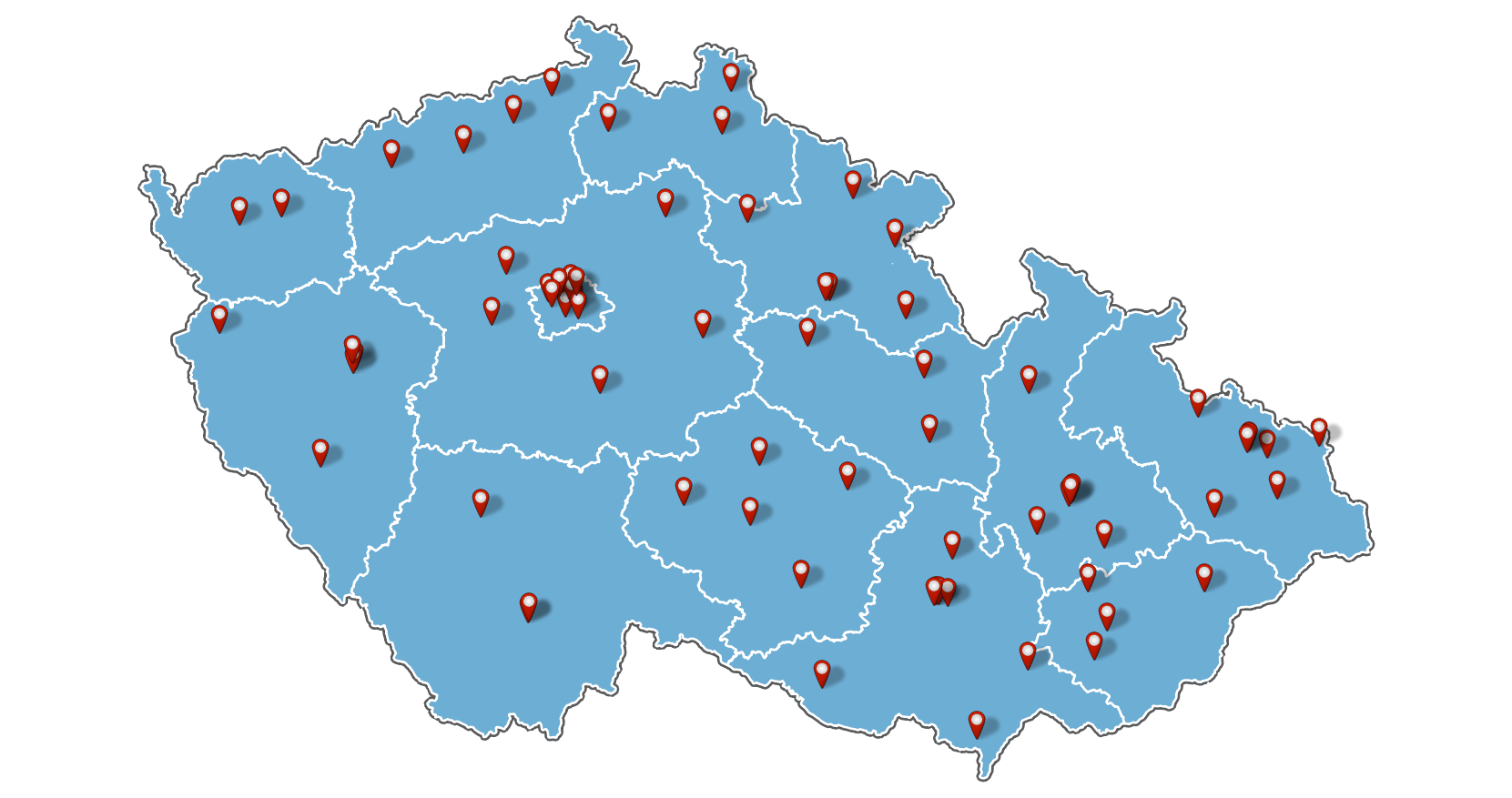 V České republice je v současné době celkem 73 screeningových mamografických center (včetně satelitních pracovišť). 

V Královéhradeckém kraji je 6 akreditovaných screeningových center.










Pozn. Jedná se o aktuální seznam pracovišť k únoru 2019.
Bližší informace o centrech naleznete na oficiálních webových stránkách programu: http://www.mamo.cz 
Pozn. Jednotlivá centra se v mapě mohou překrývat.
Počet center
Kraj
Počet žen z cílové populace na jedno screeningové centrum dle kraje
Zdroj: Český statistický úřad
V ČR celkem 2 562 345 žen v dané cílové populaci, 73* mamografických screeningových center 
Ženy ve věku od 45 let
V rámci ČR připadá na jedno centrum 35 101 žen (rozsah mezi kraji 22 977–61 603). 
Potenciální zátěž v Královéhradeckém kraji je v regionálním srovnání nejnižší a dosahuje 
22 977 žen na centrum.
Počet žen na jedno centrum
Kraj
*počet mamografických screeningových center k únoru 2019
Průměrná objednávací doba dle kraje
Zdroj: www.mamo.cz
Průměrná objednávací doba uváděná jednotlivými centry na stránkách www.mamo.cz
průměrná objednávací dobav daném kraji
rozsah objednávací dobyv centrech daného kraje
V HKK se nachází 6 akreditovaných screeningových center, jejichž průměrná objednávací doba je cca 14 dní. Hodnota je ve srovnání s ostatními kraji mírně vyšší. V Královéhradeckém kraji je velký rozsah v tomto ukazateli, což může naznačovat nerovnoměrné zatížení jednotlivých center.








Pozn. Údaje byly vyexportovány k únoru 2019 z webových stránek www.mamo.cz (včetně satelitních pracovišť): http://www.mamo.cz/index.php?pg=mamograficky-screening--centra--seznam (hodnocen údaj „Obj. doba“)
Objednávací doba ve dnech
Kraj
Pokrytí cílové populace screeningem karcinomu prsu dle kraje
Zdroj: údaje zdravotních pojišťoven, ÚZIS ČR
Provedené screeningové mamografie v období 2016–2017, celkem 1 068 985 vyšetření
Ženy ve věku 45–69 let
pozorované pokrytív daném kraji
rozsah hodnot pokrytí v okresech daného kraje
V roce 2017 dosahovalo pokrytí v ČR 61,3 %  (krajích lze sledovat rozmezí od 55,3 % do 71,8 %).

Ve srovnání krajů dosahuje Královéhradecký kraj nižší hodnoty pokrytí cílové populace (58,9 %).
Pokrytí populace kraje
Kraj
Pokrytí cílové populace screeningem karcinomu prsu dle okresu
Zdroj: údaje zdravotních pojišťoven, ÚZIS ČR
Provedené screeningové mamografie v období 2016–2017, celkem 1 068 985 vyšetření
Ženy ve věku 45–69 let
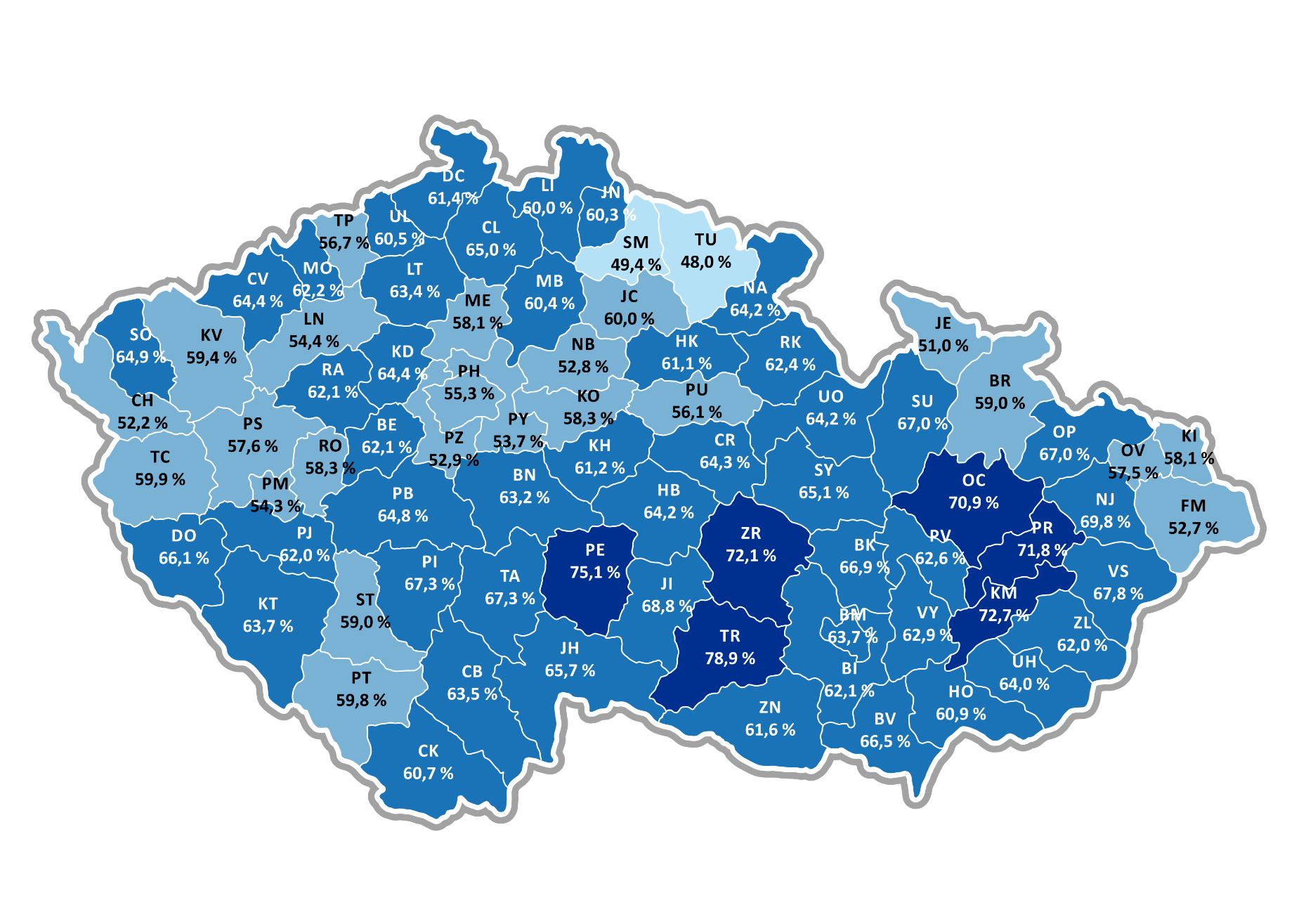 Pokrytí v procentech
≤ 50,0 %
Celkové pokrytí cílové populace v ČR dosahovalo 61,3 % v roce 2017 (rozsah mezi okresy 48,0–78,9 %). 

V okresech Královéhradeckého kraje je relativně vysoká variabilita pokrytí. Nejnižší úroveň pokrytí byla zaznamenána v okrese Trutnov (48,0 %), nejvyšší naopak v okrese Náchod (64,2 %).
50,0–60,0 %
60,0–70,0 %
> 70,0 %
Pokrytí cílové populace screeningem karcinomu prsu dle věku
Zdroj: údaje zdravotních pojišťoven, ÚZIS ČR
Provedené screeningové mamografie v letech 2016–2017, celkem 1 338 434 vyšetření 
Ženy ve věku od 45 let
Česká republika
Celkové pokrytí žen od 45 let je 52,2 %. Nejvyšší pokrytí screeningovou mamografií lze sledovat ve věkové skupině 45–69 let. Starší věkové kategorie dosahují ve srovnání s mladšími významně nižších hodnot. 

V Královéhradeckém kraji lze pozorovat podobný trend jako na celonárodní úrovni. Celkové pokrytí žen starších 45 let je nižší (49,6 %).
Pokrytí populace
Královéhradecký kraj
Věk při vyšetření
Míra účasti na vyšetření po adresném zvaní dle kraje
Zdroj: údaje zdravotních pojišťoven, ÚZIS ČR
Ženy ve věku 45–70 let
Celková míra účasti po první, druhé, třetí a čtvrté pozvánce byla 22,3 %, 13,8 %, 8,6 % a 5,0 %. S opakujícími se pozvánkami klesá míra účasti napříč všemi kraji ČR.  

Královéhradecký kraj dosahuje podobných hodnot míry účasti a to po první, druhé, třetí a čtvrté pozvánce 23,1 %, 13,2 %, 8,6 %, a 6,7 %.
Míra účasti
Kraj
Podíl žen vyšetřených diagnostickou mamografií
Zdroj: údaje zdravotních pojišťoven, ÚZIS ČR
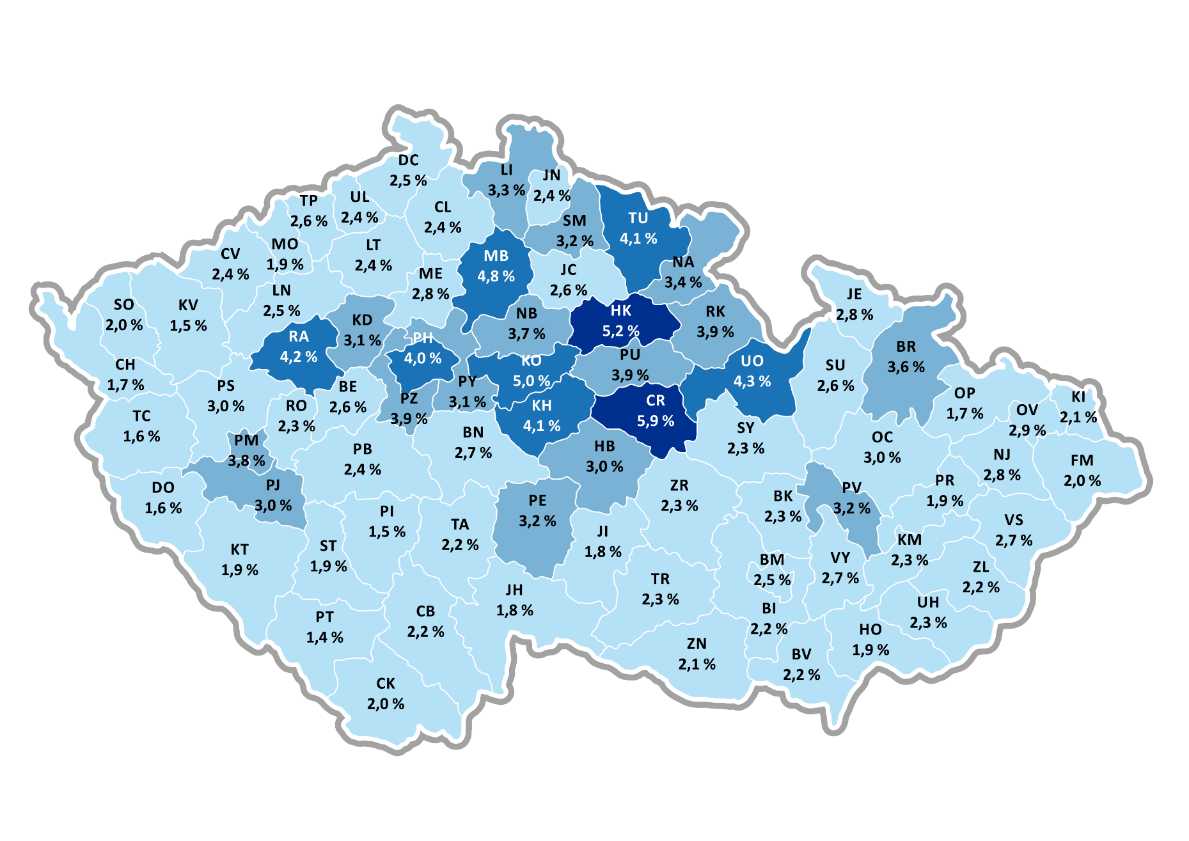 pozorovaný podíl vyšetření v daném kraji
V posledních letech se s postupným zaváděním populačního screeningu snižuje podíl žen vyšetřených diagnostickou mamografií. Přesto lze stále identifikovat oblasti s vyšším podílem těchto provedených vyšetření, které pravděpodobně provádí do jisté míry neorganizovaný screening a nejsou tedy důkladně monitorovány z hlediska jejich kvality.

Celkový podíl žen vyšetřených diagnostickou mamografií v ČR dosahoval 2,9 % v roce 2017. V krajích byl podíl v rozmezí od 1,7 % do 4,1 %.
 
Královéhradecký kraj patří mezi oblasti ČR s nejvyšším podílem žen vyšetřených diagnostickou mamografií (4,1 %).
rozsah hodnot v okresech daného kraje
Odhad podílu vyšetřených žen v procentech
Podíl žen
≤ 3,0 %
3,0–4,0 %
Kraj
4,0–5,0 %
> 5,0 %
Podíl žen s doplňujícím ultrazvukovým vyšetřením dle kraje
Zdroj: údaje zdravotních pojišťoven, ÚZIS ČR
Ukazatel stanovuje podíl žen, které po screeningové mamografii podstoupily doplňující ultrazvukové vyšetření. Podíl takto vyšetřených žen dosahoval v ČR v roce 2017 8,3 %. V krajích byl podíl v rozmezí od 6,1 % do 12,5 %.
 
Královéhradecký kraj je krajem s průměrným podílem žen s doplňujícím ultrazvukovým vyšetřením (8,2 %).

Doplňující ultrazvukové vyšetření představuje klíčovou součást screeningového procesu. Vysoký podíl by však mohl indikovat nedostatečnou specificitu (schopnost vyloučit zhoubný nádor) screeningové mamografie. Ukazatel svědčí o vysoké kvalitě screeningové mamografie v Jihomoravském kraji.
pozorovaný podíl vyšetření v daném kraji
rozsah hodnot v okresech daného kraje
Podíl žen
Kraj
Epidemiologické trendy incidence a mortality karcinomu prsu
Zdroj: 1 Národní onkologický registr, ÚZIS ČR; 2 Český statistický úřad
Incidence1
Mortalita1,2
+21,8 %
Incidence karcinomu prsu v čase roste, ale dochází k setrvalému snižování mortality. 
V ČR bylo v poslední dekádě sledováno snížení mortality o 18,2 %, v Královéhradeckém kraji to bylo o 2,1 %.
+19,9 %
-2,1 %
-18,2 %
Počet na 100 000 obyvatel
Rok
%: trend růstu mezi roky 2006–2016
Královéhradecký kraj
Česká republika
Vývoj rozdělení stadií nově diagnostikovaných zhoubných nádorů
Zdroj: Národní onkologický registr ČR
Zastoupení jednotlivých stádií v recentním období je v Královéhradeckém kraji srovnatelné s celou ČR. V Královéhradeckém kraji bylo v letech 2012-2016 78,2 % pacientek diagnostikováno ve stádiu I nebo II, v celé ČR to bylo rovněž 78,2 % pacientek.
Časový vývoj zastoupení stádií v ČR
TNM 
3. vyd.
TNM 
5. vyd.
TNM 
6. vyd.
TNM 
7. vyd.
TNM 
4. vyd.
TNM 
2. vyd.
Zastoupení stadií
Rok
1
2
3
4
Stadium:
Neznámo
Neuvedeno
„ZDRAVÍ 2030“– analytická studie
Časný záchyt onemocnění - screeningové programy
Screening nádorů tlustého střeva a konečníku
Síť center pro screeningovou kolonoskopii v České republice
Zdroj: www.kolorektum.cz, ÚZIS ČR
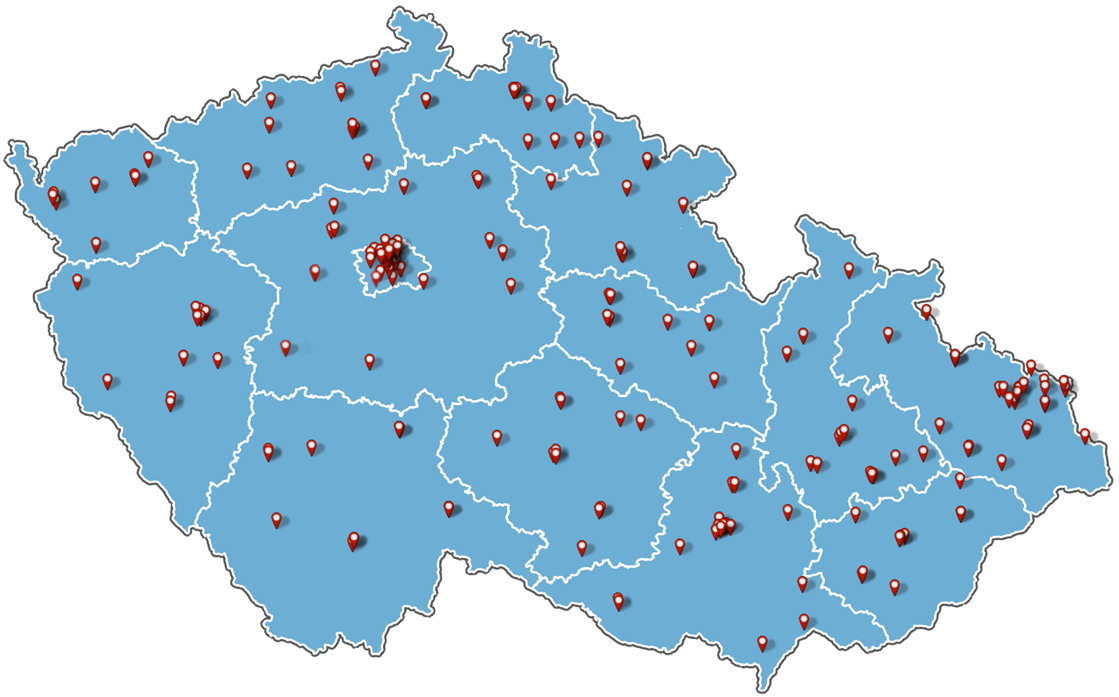 V České republice je v současné době (k únoru 2019) celkem 199 center pro screeningovou kolonoskopii.

V Královéhradeckém kraji se nachází 11 center. Počet center v tomto kraji je v porovnání s ostatními kraji průměrný.










Pozn. Jedná se o aktuální seznam pracovišť k únoru 2019.
Bližší informace o centrech naleznete na oficiálních webových stránkách programu: http://www.kolorektum.cz
Pozn. Jednotlivá centra se v mapě mohou překrývat.
Počet center
Kraj
Počet obyvatel na kolonoskopické screeningové centrum dle kraje
Zdroj: Český statistický úřad
V ČR v roce 2017 celkem 4 056 641 obyvatel v dané cílové populaci, 199* kolonoskopických screeningových center  
Muži a ženy ve věku od 50 let
V rámci ČR připadá na jedno centrum 20 385 obyvatel (rozsah mezi regiony 13 336–28 289). 

Potenciální zátěž v Královéhradeckém kraji je 19 960 obyvatel na jedno centrum, což je podobná hodnota jak celorepublikový průměr.











Pozn.: V Jihomoravském kraji s velikostí cílové populace 452 000 obyvatel je k dispozici 21 kolonoskopických center
Počet obyvatel na jedno centrum
Region
*počet kolonoskopických screeningových center k únoru 2019
Čekací doba na kolonoskopii po pozitivním TOKS dle kraje
Zdroj: Národní registr screeningu kolorektálního karcinomu
Provedené TOKS+ kolonoskopie v roce 2017, celkem 21 140 vyšetření*
Muži a ženy ve věku od 50 let
Průměrná čekací doba na kolonoskopii po TOKS+ je v ČR 1,6 měsíce. 


Průměrná čekací doba v Královéhradeckém kraji je 1,5 měsíce, jde o podobnou hodnotu jak celorepublikový průměr.










Pozn. Je ukládáno pouze orientační datum (měsíc a rok) provedení TOKS.  Čekací doba je tedy hodnocena v celých měsících: 0 (kolonoskopie ve stejném měsíci), 1 (kolonoskopie v následujícím měsíci), atd.
Průměrná čekací doba v regionu v měsících
Region
*v 90,3 % byla vyplněna data o provedených TOKS
Pokrytí cílové populace screeningovým TOKS dle kraje
Zdroj: údaje zdravotních pojišťoven, ÚZIS ČR
TOKS negativní, TOKS pozitivní (2016–2017), celkem 1 176 167 vyšetření
Muži a ženy od 50 let
pozorované pokrytív daném kraji
rozsah hodnot pokrytí v okresech daného kraje
Pokrytí cílové populace screeningem pomocí TOKS v ČR dle stanoveného screeningového intervalu (u osob ve věku 50–54 let jednoletý screeningový interval a dvouletý interval u osob starších 55 let) dosahovalo 29,0 % v roce 2017. V krajích lze sledovat pokrytí v rozmezí od 22,9 % do 37,0 %. 

Královéhradecký kraj dosahuje mírně nižšího pokrytí v porovnání s celorepublikovou hodnotou (27,6 %).
Pokrytí populace kraje
Kraj
Celkové pokrytí cílové populace screeningem dle kraje
Zdroj: údaje zdravotních pojišťoven, ÚZIS ČR
Screeningové TOKS a kolonoskopie, diagnostické kolonoskopie a TOKS (2015–2017), celkem 2 063 684* vyšetření
Muži a ženy od 50 let
Při hodnocení pokrytí screeningem v tříletém intervalu a se zahrnutím souvisejících diagnostických vyšetření bylo celkové pokrytí cílové populace výrazně vyšší oproti standardně hodnocenému pokrytí screeningovým TOKS dle oficiálně definovaného screeningového intervalu.

Celkové pokrytí cílové populace v ČR dosahovalo 50,9 % v roce 2017. V krajích lze sledovat pokrytí v rozmezí od 44,6 % do 58,2 %. 

Královéhradecký kraj dosahuje průměrného celkového pokrytí cílové populace 51,1 %.
Pokrytí populace kraje
Kraj
*u 4 501 záznamů nebyl určen okres bydliště
Celkové pokrytí cílové populace screeningem dle věku
Zdroj: údaje zdravotních pojišťoven, ÚZIS ČR
Screeningové TOKS a kolonoskopie, diagnostické kolonoskopie a TOKS (2015–2017), celkem 2 063 684 vyšetření
Muži a ženy od 50 let
Česká republika
Celkové pokrytí osob od 50 let věku je 50,9 %. V mladších věkových kategoriích je pokrytí vyšší u žen, u starších je naopak celkové pokrytí vyšší u mužů. Nejvyšší celkové pokrytí lze sledovat ve věkové skupině 60–74 let.

V Královéhradeckém kraji lze pozorovat podobný trend jako na celonárodní úrovni. Celkové pokrytí osob nad 50 let věku je v Královéhradeckém kraji 51,1 %.
Pokrytí populace
Královéhradecký kraj
Věk při vyšetření
Míra účasti na vyšetření po adresném zvaní dle kraje
Zdroj: údaje zdravotních pojišťoven, ÚZIS ČR
Muži a ženy ve věku 50–70 let
Celková míra účasti po první, druhé, třetí a čtvrté pozvánce byla 21,7 %, 19,2 %, 14,4 % a 9,2 %. S opakujícími se pozvánkami klesá míra účasti napříč všemi kraji ČR.  

Královéhradecký kraj dosahuje ve srovnání s ostatními kraji podobných hodnot míry účasti a to po první, druhé, třetí a čtvrté pozvánce 22,3 %, 19,3 %, 13,2 % a 9,0 %.
Míra účasti
Kraj
Podíl pozitivních nálezů ve všech TOKS
Zdroj: údaje zdravotních pojišťoven, ÚZIS ČR
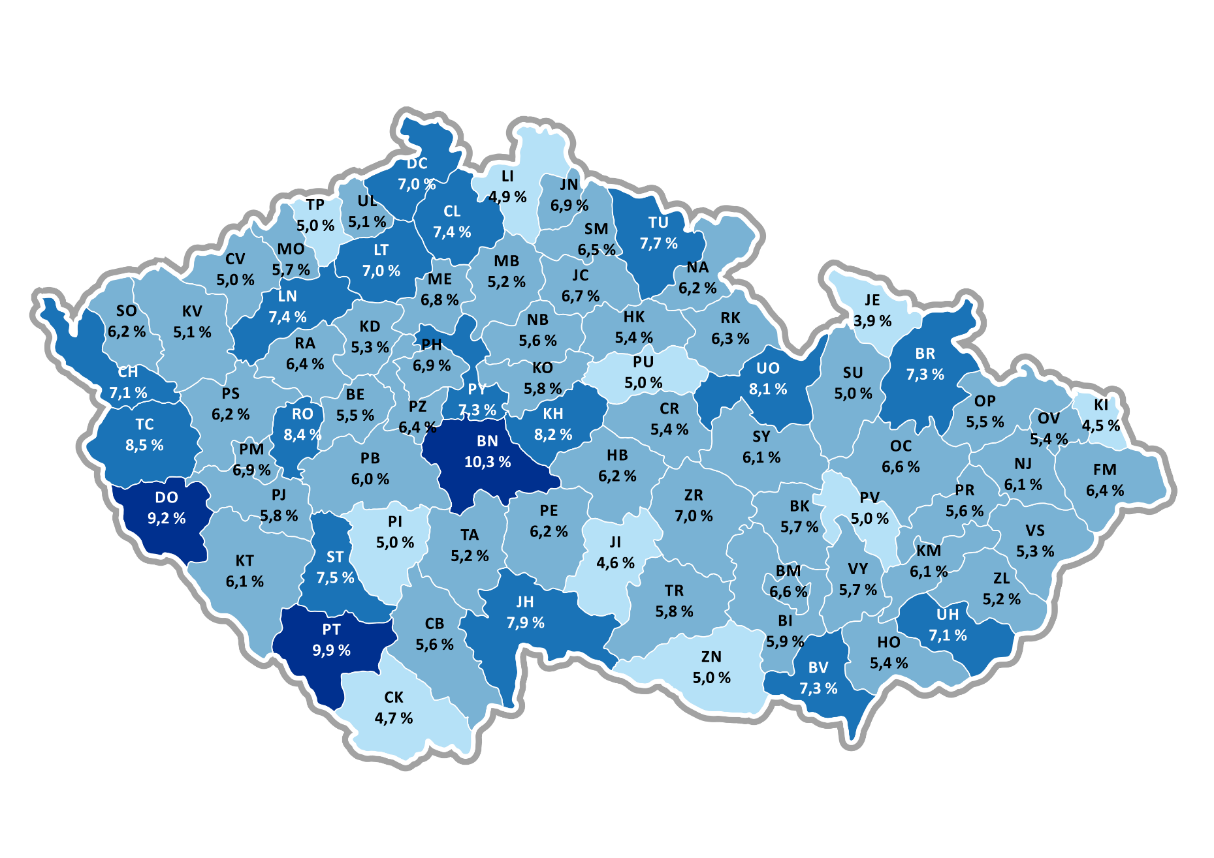 vykazovaná pozitivitav daném kraji
rozsah hodnot v okresech daného kraje
Pozitivita TOKSv procentech
Celková vykazovaná pozitivita dosahovala 6,1 % v roce 2017. V krajích lze sledovat vykazovanou pozitivitu v rozmezí od 5,6 % do 7,1 %. 

Královéhradecký kraj dosahuje v rámci ČR mírně vyšší pozitivity TOKS (6,4 %). Okresy Královéhradeckého kraje dosahovaly zejména vyšších hodnot pozitivity. Pouze okres Hradec Králové dosahoval pozitivity 5,4 %.
≤ 5,0 %
5,0–7,0 %
7,0–9,0 %
> 9,0 %
Pozitivita v kraji
Kraj
Míra využití screeningové kolonoskopie
Zdroj: údaje zdravotních pojišťoven, ÚZIS ČR
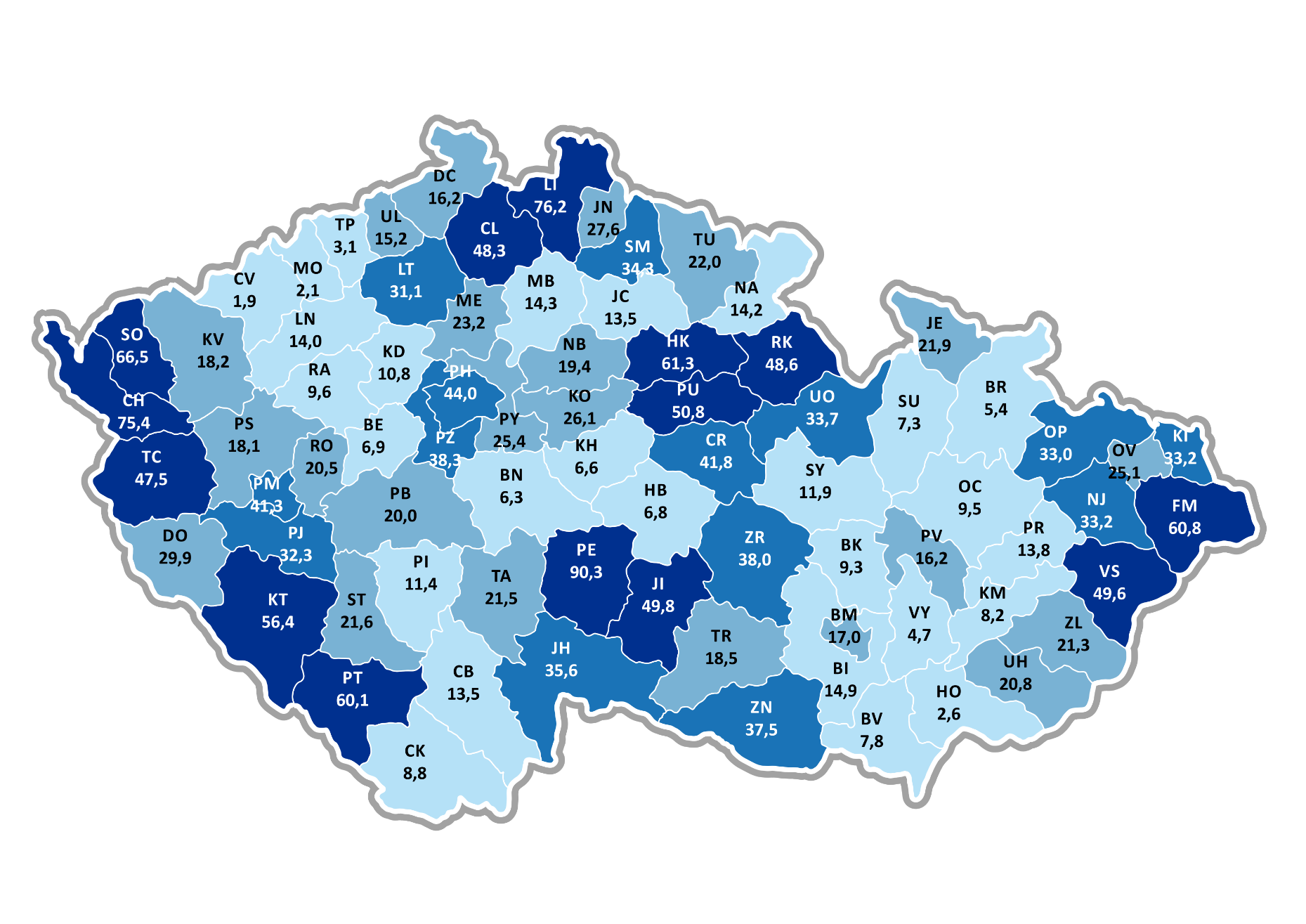 dosahovaná mírav daném kraji
rozsah hodnot v okresech daného kraje
Počet na 10 000 osob
Celková míra využití screeningové kolonoskopie dosahovala 28,5 screeningových kolonoskopií na 10 000 osob. V krajích lze sledovat míru využití v rozmezí od 11,9  do 52,2 %. Zejména na úrovni okresů sledujeme vysokou variabilitu mezi regionálními měrami využití (rozsah mezi okresy je 1,9–90,3). 

Královéhradecký kraj dosahuje v rámci ČR spíše vyšší míry využití screeningových kolonoskopií (34,6).
≤ 15,0
15,0–30,0
30,0–45,0
> 45,0
Screeningové kolonoskopie na 10 000 osob
Kraj
Epidemiologické trendy incidence a mortality kolorektálního karcinomu
Zdroj: 1 Národní onkologický registr, ÚZIS ČR; 2 Český statistický úřad
Incidence1
Mortalita1,2
+4,8 %
Incidence kolorektálního karcinomu se stabilizovala a současně dochází k setrvalému snižování mortality.
V ČR bylo v poslední dekádě sledováno snížení mortality téměř o 22 % a v Královéhradeckém kraji téměř o 16 %.
-2,8 %
-21,9 %
-15,8 %
Počet na 100 000 obyvatel
Rok
%: trend růstu mezi roky 2006–2016
Královéhradecký kraj
Česká republika
Vývoj rozdělení stadií nově diagnostikovaných zhoubných nádorů
Zdroj: Národní onkologický registr ČR
Zastoupení jednotlivých stádií v Královéhradeckém kraji je srovnatelné s celou ČR. V Královéhradeckém kraji bylo v letech 2012-2016 45,5 % pacientů diagnostikováno ve stádiu I nebo II, v celé ČR to bylo 47,7 % pacientů.
Časový vývoj zastoupení stádií v ČR
TNM 
3. vyd.
TNM 
5. vyd.
TNM 
6. vyd.
TNM 
7. vyd.
TNM 
4. vyd.
TNM 
2. vyd.
Zastoupení stadií
dělení do stadií 
není definováno
Rok
1
2
3
4
Stadium:
Neznámo
Neuvedeno
„ZDRAVÍ 2030“– analytická studie
Časný záchyt onemocnění - screeningové programy
Screening nádorů hrdla děložního
Síť akreditovaných cytologických laboratoří v České republice
Zdroj: www.cervix.cz, ÚZIS ČR
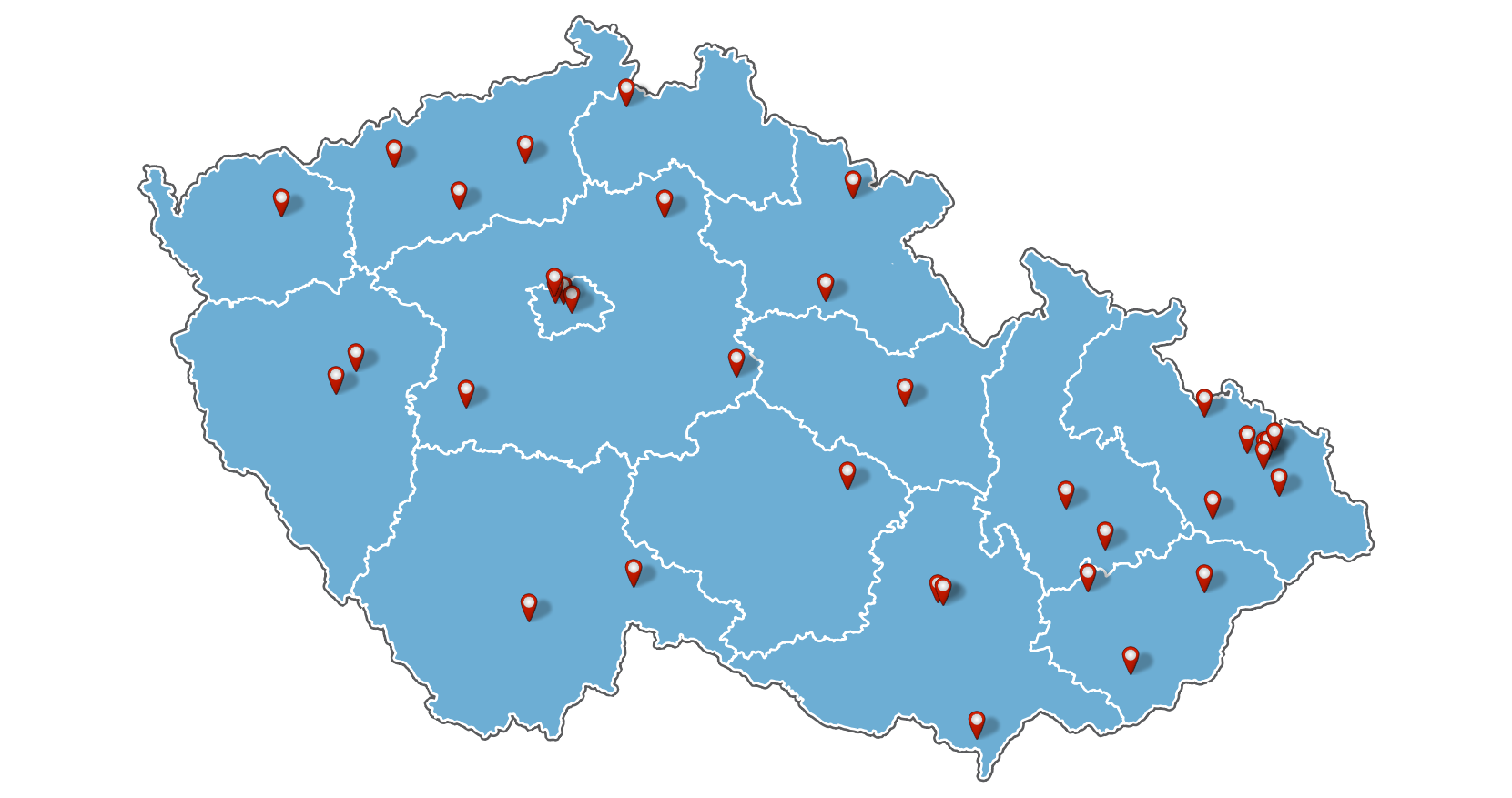 V ČR je k dispozici celkem 36 akreditovaných cytologických laboratoří. . V Královéhradeckém kraji jsou 2 takovéto laboratoře. Vzhledem k laboratornímu charakteru screeningového vyšetření a možnosti přepravovat vzorky na větší vzdálenosti místní dostupnost laboratoří neodráží dostupnost pro pacientky, které navštěvují svého gynekologa.







Pozn. Jedná se o aktuální seznam pracovišť k dubnu 2019.
Bližší informace o centrech naleznete na oficiálních webových stránkách programu: http://www.cervix.cz 
Pozn. Jednotlivá centra se v mapě mohou překrývat.
Pokrytí cílové populace cervikálním screeningem dle kraje
Zdroj: údaje zdravotních pojišťoven, ÚZIS ČR
Provedené cervikovaginální screeningové cytologie v roce 2017, celkem 1 433 755 vyšetření 
Ženy ve věku 25–59 let
pozorované pokrytív daném kraji
rozsah hodnot pokrytí v okresech daného kraje
Celkové pokrytí v České republice dosahuje 56,3 % (rozsah mezi kraji ČR: 53,0–60,3 %). 

Královéhradecký kraj dosahuje mírně vyšší hodnoty pokrytí cílové populace 58,6 %.
Kraj
Pokrytí cílové populace cervikálním screeningem dle okresu
Zdroj: údaje zdravotních pojišťoven, ÚZIS ČR
Provedené cervikovaginální screeningové cytologie v roce 2017, celkem 1 433 755 vyšetření 
Ženy ve věku 25–59 let
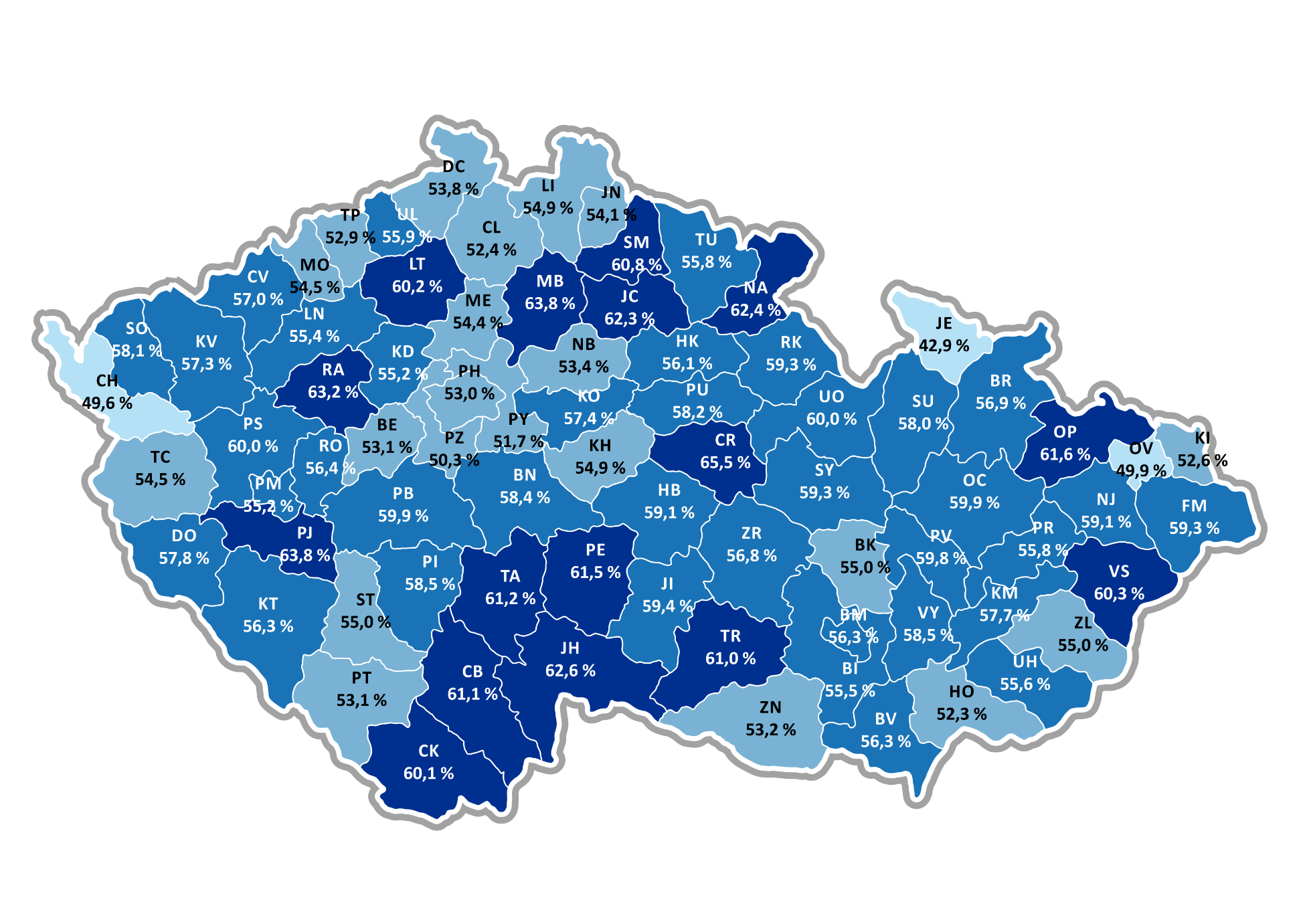 Pokrytí v procentech
≤ 50,0 %
Celkové pokrytí cílové populace v ČR dosahovalo 56,3 % v roce 2017. V okresech lze sledovat pokrytí v rozmezí od 42,9 % do 65,5 %.

Pokrytí v rámci okresů Královéhradeckého kraje dosahuje zejména průměrných či vyšších hodnot.
50,0–55,0 %
55,0–60,0 %
> 60,0 %
Pokrytí cílové populace cervikálním screeningem dle věku
Zdroj: údaje zdravotních pojišťoven, ÚZIS ČR
Provedené cervikovaginální screeningové cytologie v roce 2017, celkem 2 123 876 vyšetření 
Ženy ve věku od 15 let
Česká republika
Celkové pokrytí žen od 15 let je 46,4 %. Nejvyšší pokrytí cervikovaginální screeningovou cytologií lze sledovat ve věkové skupině 25–44 let. Starší věkové kategorie dosahují ve srovnání s mladšími významně nižších hodnot. 

V Královéhradeckém kraji lze pozorovat podobný trend jako na celonárodní úrovni. Celkové pokrytí žen starších 15 let je mírně vyšší (47,3 %).
Pokrytí populace
Královéhradecký kraj
Věk při vyšetření
Míra účasti na vyšetření po adresném zvaní dle kraje
Zdroj: údaje zdravotních pojišťoven, ÚZIS ČR
Ženy ve věku 25–70 let
Celková míra účasti po první, druhé, třetí a čtvrté pozvánce byla 15,5 %, 12,3 %, 8,7 % a 4,9 %. S opakujícími se pozvánkami klesá míra účasti napříč všemi kraji ČR.  

Královéhradecký kraj dosahuje ve srovnání s ostatními kraji průměrných hodnot míry účasti a to po první, druhé, třetí a čtvrté pozvánce  15,6 %, 12,1 %, 8,3 % a 5,2 %.
Míra účasti
Kraj
Míra využití vyšetření hrHPV (vysoce rizikových typů papilomavirů)
Zdroj: údaje zdravotních pojišťoven, ÚZIS ČR
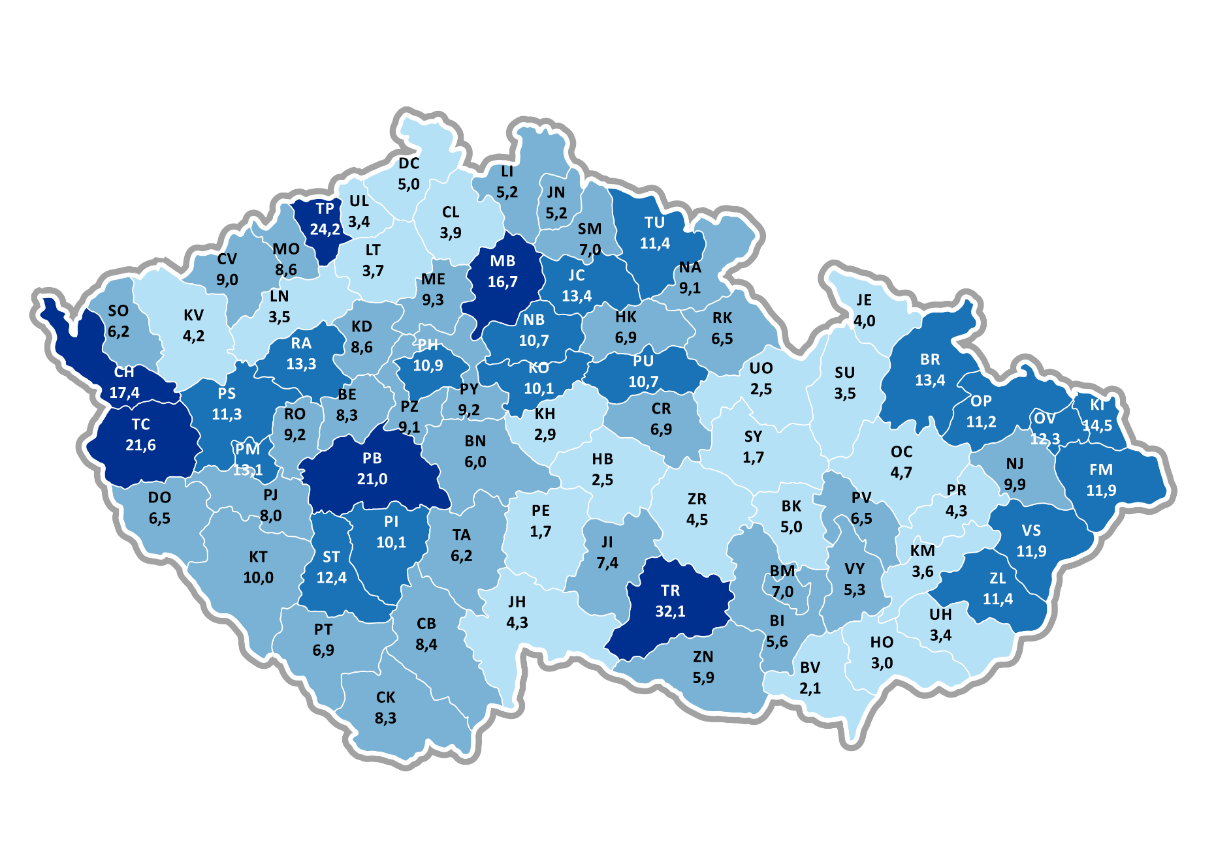 pozorovaná míra vyšetření v daném kraji
Míra využití hrHPV (v ČR indikováno u žen se sporným cytologickým nálezem) je relativně nízká. Nadto lze sledovat výrazné rozdíly na úrovni krajů a zejména okresů. Vhledem k významnosti tohoto vyšetření v prevenci karcinomu děložního hrdla by mělo být posíleno využívání tohoto testu ve způsobilé populaci žen a obecně posílena standardizace screeningového procesu.

Celková míra vyšetření přítomnosti nukleové kyseliny hrHPV dosahovala v roce 2017 8,9 vyšetření na 1 000 žen. V krajích lze sledovat míru 4,6–12,3 vyšetření na 1 000 žen. 

Královéhradecký kraj dosahuje v regionálním srovnání mírně vyšší míry vyšetření přítomnosti hrHPV (9,2).
rozsah hodnot v okresech daného kraje
Vyšetření na 1000 žen
≤ 5,0
5,0–10,0
10,0–15,0
> 15,0
Vyšetření na 1 000 žen
Kraj
Míra konizací cervixu v cílové populaci
Zdroj: údaje zdravotních pojišťoven, ÚZIS ČR
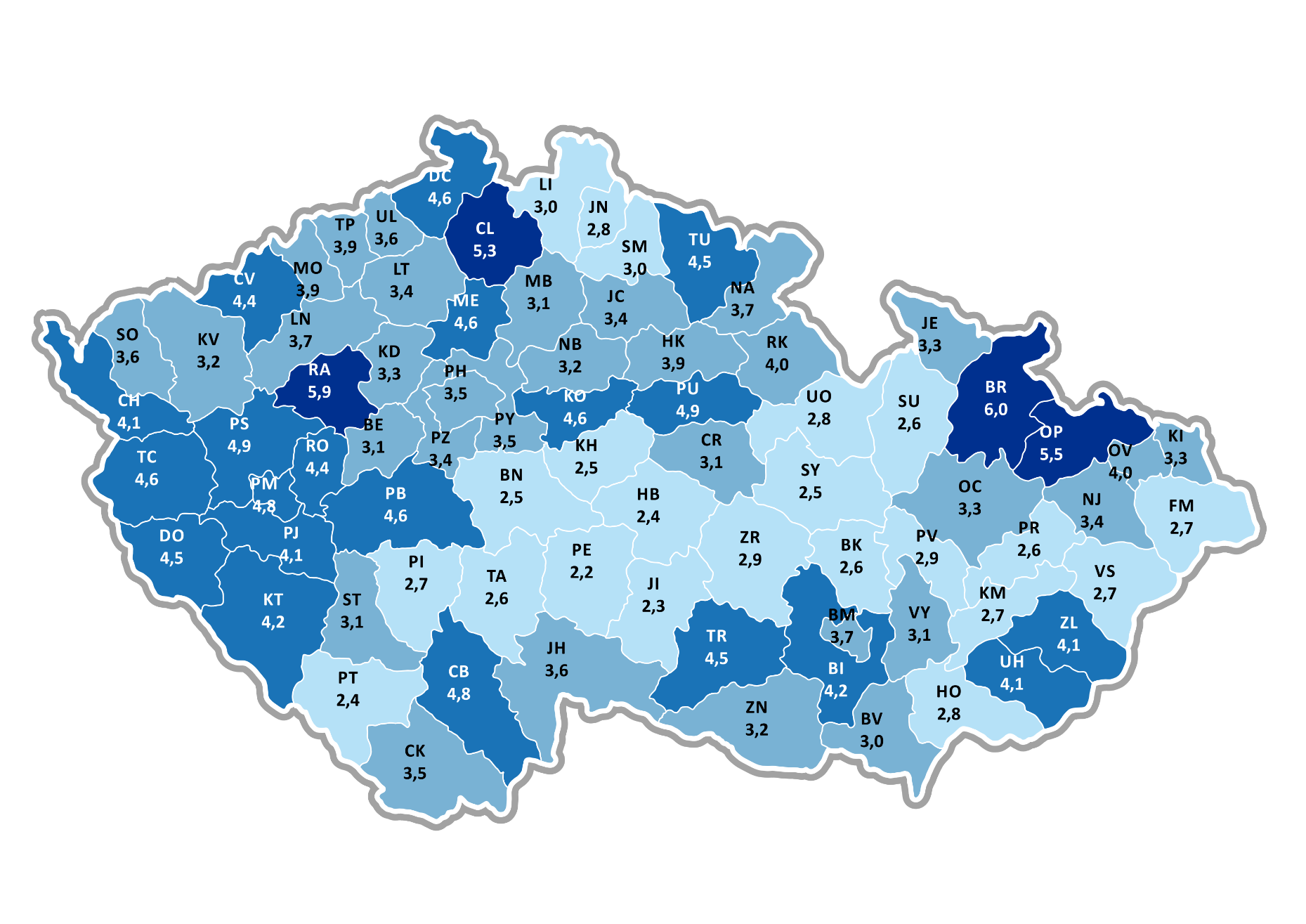 Míra konizací u žen v užší cílové populaci (25–59 let) v posledních pěti letech setrvale klesá. Především na úrovni okresů však pozorujeme vysokou variabilitu hodnot tohoto ukazatele. Celková míra konizací dosahovala v roce 2017 3,6 konizací na 1 000 žen. V krajích lze sledovat míru 2,9–4,6 konizací na 1 000 žen. 

Královéhradecký kraj dosahuje ve srovnání s ostatními kraji ČR třetí nejvyšší hodnoty míry konizací (3,9).

Konizace děložního hrdla představuje chirurgický zákrok pro léčbu pokročilých prekanceróz děložního hrdla, a je tak významným nástrojem pro prevenci invazivních nádorů. V rámci screeningového procesu je nezbytné zajistit pečlivou aplikaci doporučených postupů tak, aby nedocházelo ani k nadužívání a ani k podužívání tohoto zákroku.
Mírana 1000 žen
pozorovaná míra konizací v daném kraji
≤ 3,0
rozsah hodnot v okresech daného kraje
3,0–4,0
4,0–5,0
> 5,0
Konizací na 1 000 žen
Kraj
Epidemiologické trendy incidence a mortality karcinomu děložního hrdla
Zdroj: 1 Národní onkologický registr, ÚZIS ČR; 2 Český statistický úřad
Incidence1
Mortalita1,2
Incidence a mortalita karcinomu děložního hrdla v ČR v dlouhodobém horizontu klesá. Podobný trend ve vývoji incidence sledujeme i v Královéhradeckém kraji.

Odchylky v trendech v Královéhradeckém kraji jsou způsobené malými počty pozorování. Počty úmrtí na karcinom děložního hrdla byly v tomto kraji nízké, a proto nebyl hodnocen trend mortality.
-15,8 %
-13,3 %
Počet na 100 000 obyvatel
-20,5 %
Rok
%: trend růstu mezi roky 2006–2016
Královéhradecký kraj
Česká republika
Vývoj rozdělení stadií nově diagnostikovaných zhoubných nádorů
Zdroj: Národní onkologický registr ČR
V Královéhradeckém kraji je ve srovnání s celou ČR vyšší zastoupení stadia IV a naopak nižší zastoupení stadia I. V Královéhradeckém kraji bylo v letech 2012-2016 49,5 % pacientek diagnostikováno ve stádiu I nebo II, v celé ČR to bylo 57,1 % pacientek.
Časový vývoj zastoupení stádií v ČR
TNM 
3. vyd.
TNM 
5. vyd.
TNM 
6. vyd.
TNM 
7. vyd.
TNM 
4. vyd.
TNM 
2. vyd.
Zastoupení stadií
Rok
1
2
3
4
Stadium:
Neznámo
Neuvedeno